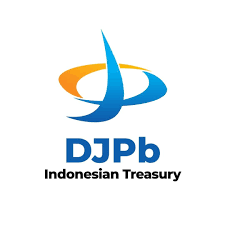 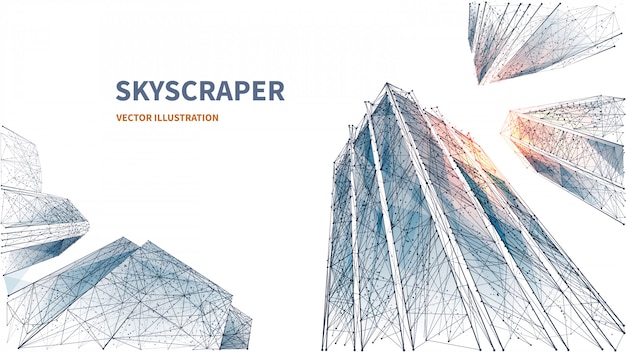 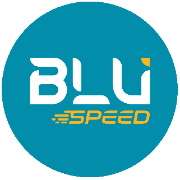 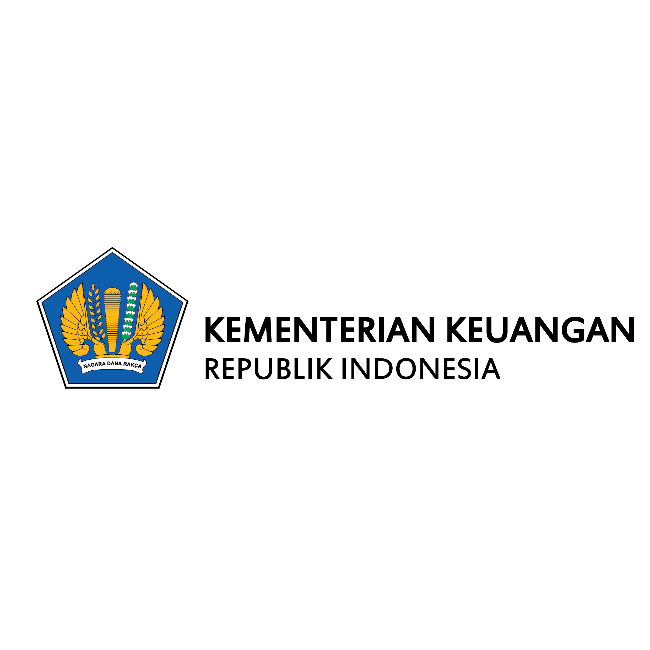 KEMENTERIAN KEUANGAN
REPUBLIK INDONESIA
Optimalisasi Aset 
pada BLU
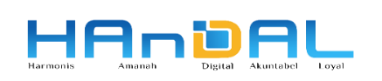 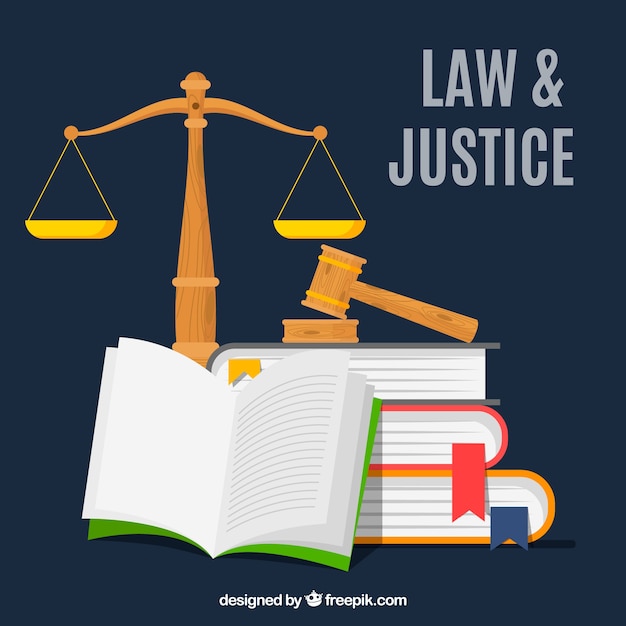 Landasan Hukum
UU 1/2004 
Perbendaharaan Negara
Pasal 68
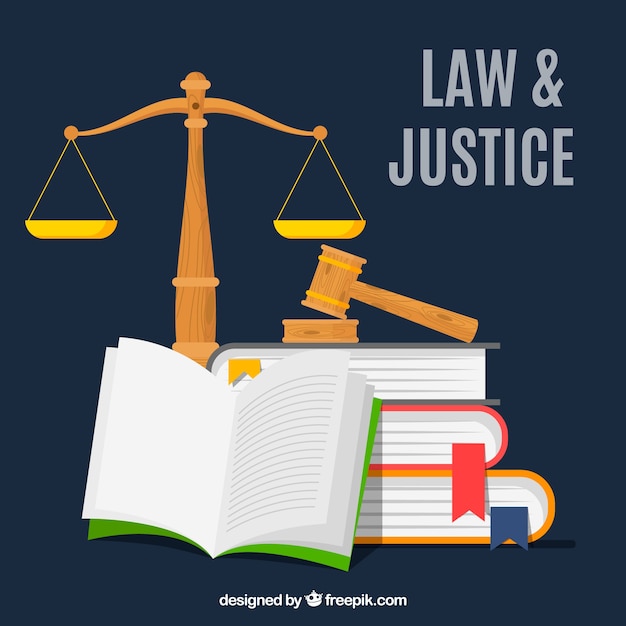 Ayat (1) - BLU dibentuk untuk meningkatkan pelayanan kepada masyarakat ...
Ayat (2) - Kekayaan BLU merupakan kekayaan negara/daerah yang tidak dipisahkan serta dikelola dan dimanfaatkan sepenuhnya untuk menyelenggarakan kegiatan BLU bersangkutan.
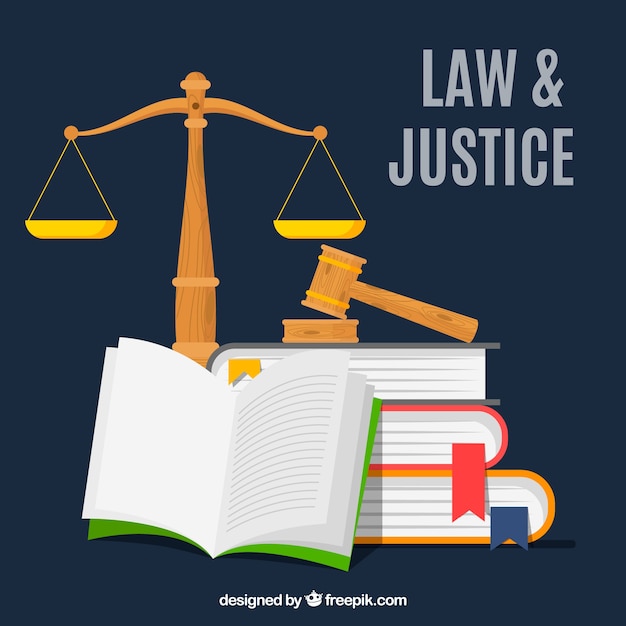 Pasal 1
PP 23/2005 
jo PP 74/2012
Pengelolaan Keuangan BLU
Angka 2 - PPK-BLU adalah pola pengelolaan keuangan yang memberikan fleksibilitas berupa keleluasaan untuk menerapkan praktek-praktek bisnis yang sehat untuk meningkatkan pelayanan kepada masyarakat dalam rangka memajukan kesejahteraan umum dan mencerdaskan kehidupan bangsa, sebagaimana diatur dalam PP ini, sebagai pengecualian dari ketentuan pengelolaan keuangan negara pada umumnya.
2
Optimalisasi Pengelolaan Aset
Problems
Pengecualian 
PBJ
Jumlah aset BLU kurang sebanding dengan jumlah layanan yang dibutuhkan masyarakat.
Kualitas aset BLU kurang sebanding dengan kebutuhan peningkatan kualitas layanan yang diinginkan oleh masyarakat.
Di sisi lain, support Rupiah Murni sangat terbatas dan digunakan untuk hal-hal yang lebih prioritas.
Menghambat pencapaian tujuan dibentuknya BLU untuk meningkatkan layanan kepada masyarakat.
Reputation risk bagi Pemerintah karena tidak mampu menyediakan layanan yang sesuai kebutuhan masyarakat.
Kehidupan bangsa yang cerdas dan kemajuan kesejahteraan umum semakin sulit terwujud.
Baru
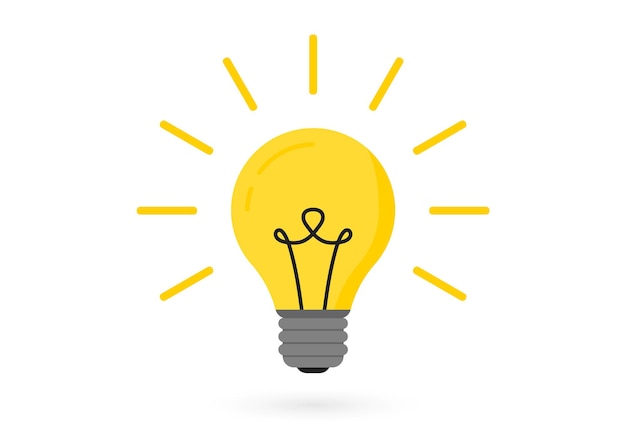 KSO/KSM
Beli-Cicil
Fleksibilitas
Aset
Unit Usaha
KPBU
3
Pengecualian 
PBJ BLU
Perpres 16/2018 Pasal 61
Proses pengadaan diharapkan dapat lebih cepat sehingga asset bisa lebih cepat digunakan untuk penyediaan layanan ke masyarakat.
Proses pengadaan bisa lebih menyesuaikan dengan karakteristik bisnis BLU.
Bisa didapatkan aset yang lebih value for money bagi BLU.
Tetapi belum menjawab adanya keterbatasan financial resources yang dihadapi BLU.
Pengadaan barang/jasa pada BLU dikecualikan dari peraturan pengadaan barang dan jasa pemerintah pada umumnya.
Hibah
Rupiah 
Murni
PNBP
Dalam hal BLU belum menetapkan peraturan Pemimpin BLU, pelaksanaan PBJ berpedoman pada peraturan per-UU di bidang pengadaan barang/jasa Pemerintah
4
BEST PRACTICE PENGATURAN INTERNAL PBJ BLU
Pengaturan jenjang nilai disesuaikan dengan kebutuhan BLU.
Peraturan terkait BLU
Kriteria Penunjukan Langsung sesuai kebutuhan BLU
Best practice lainnya sebagai rujukan.
Disesuaikan dengan tujuan organisasi BLU dalam menunjang tata kelola yang baik.
Dapat merujuk ketentuan Pengadaan dalam Penanganan Keadaan Darurat.
Efektifitas & Efisiensi
(Hasil Kajian BLU)
Meliputi perencanaan pengadaan, persiapan pengadaan, persiapan pemilihan, pelaksanaan pemilihan, dan pelaksanaan kontrak
Pengumuman rencana Pengadaan melalui SIRUP dan penyampaian data kontrak ke dalam aplikasi SPSE
Pengaturan Para Pihak, Organisasi Pengadaan, Pemaketan/Konsolidasi Pengadaan, dan Metode Pengadaan
Pengembangan inovasi sistem dan kebijakan pengadaan barang/jasa
5
KSO
KSO
“Sewa”
15
KSO yang fit dengan tujuan penyediaan aset yang lebih cepat untuk pemenuhan layanan pada BLU adalah KSO Aset Mitra (peralatan & mesin), sementara BGS & BSG lebih ditujukan untuk optimalisasi idle aset-nya BLU.
Skema KSO Aset Pihak lain terbatas pada peralatan & mesin, tidak bisa gedung dan bangunan.
Mitra KSO tersebut juga hampir semua menggunakan modal perbankan/non-bank sehingga BLU harus dibebani dengan cost of fund untuk Mitra plus untuk perbankan/non-bank.
Skema KSO tersebut best fit untuk peralatan & mesin yang laju perkembangan teknologinya sangat pesat dan dalam waktu singkat harus di-update dengan alat terbaru.
Kompensasi tetap, imbal hasil (opsional)
BGS
Tanah dan Bangunan
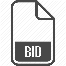 30
Kompensasi tetap dan/atau imbal hasil
Aset BLU
BSG
30
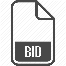 Kompensasi tetap dan/atau imbal hasil
Selain Tanah dan Bangunan
Jk. Waktu dapat lebih atas persetujuan Menkeu
Kompensasi tetap, manfaat lain dan/atau imbal hasil
Aset Mitra
(khusus peralatan dan mesin)
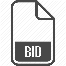 Imbal hasil
6
KPBU
Kemenkeu
Proses usulan KPBU yang cukup panjang sehingga membutuhkan waktu relatif lama s.d tersedianya aset.
Banyaknya biaya tidak langsung (spt pembentukan SPV, penjaminan, maintenance dll) yang dimasukkan dalam perhitungan sehingga besaran AP yang harus dibayar oleh BLU setiap tahunnya menjadi cukup besar, bahkan lebih besar dari proyeksi income stream yang akan didapatkan dari penambahan asset tersebut.
Fasilitas/Dukungan Pemerintah
PJPK K/L atau Pemda
Perjanjian KPBU
Ekuitas
Pinjaman
Badan Usaha (SPV)
Sponsor
Lembaga Keuangan
Desain
Konstruksi
Operasi / Pemeliharaan
7
UNIT USAHA
Dapat dikelola sendiri atau dikelola bersama mitra.
Dalam hal dikelola sendiri, pendapatan & belanja merupakan pendapatan & belanja BLU. 
Laporan keuangan unit usaha dikonsolidasikan dengan laporan keuangan BLU.
Untuk keperluan perizinan berusaha dan/atau persyaratan sebagai penyedia barang/jasa, BLU dapat menggunakan KMK Penetapan BLU sebagai dasar hukum pembentukan badan usaha.
Bertugas mengembangkan layanan dan mengoptimalkan sumber pendanaan.
Memperhatikan analisis aspek teknis, keuangan, dan hukum untuk mendapatkan keuntungan.
Pemimpin BLU menunjuk seorang Pegawai untuk memimpin unit usaha.
Pemimpin unit usaha dapat merekrut karyawan (persetujuan Pemimpin BLU).
Dapat mengelola Rekening Operasional BLU tersendiri.
Layanan Berkembang
Keuntungan finansial support ke Layanan Umum
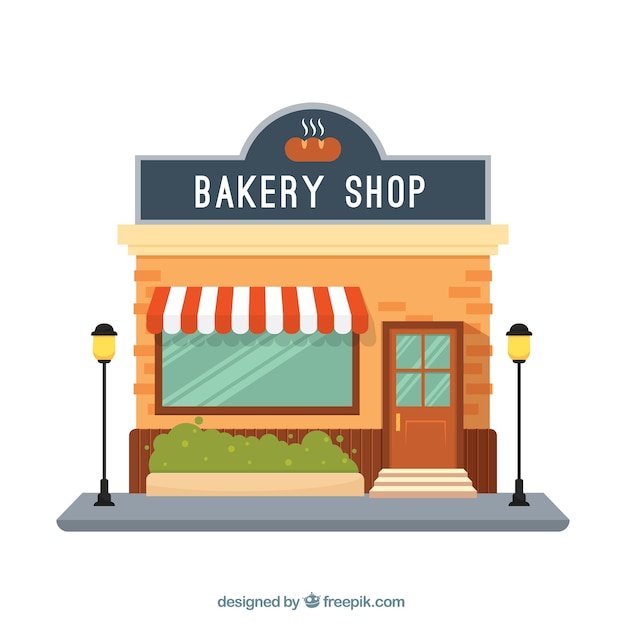 UNIT USAHA
Untuk meningkatkan pelayanan kepada masyarakat, BLU dapat melakukan pengembangan usaha dengan  membentuk unit usaha.
8
PENGUATAN THREE LINES OF DEFENSE
Penguatan dalam PMK 129/2020
PEMBINA TEKNIS DAN KEUANGAN
(dibantu Dewan Pengawas)
Kewajiban rapat minimal 1x setahun dengan Dewas (Ps. 
Penguatan Peran Dewas
Tata kelola pembinaan oleh K/L, Dewas BLU, dan komite pengarah/dewan penyantun/lainnya (bila ada).
PEJABAT PENGELOLA BLU
Larangan rangkap jabatan tertentu. (Ps. 198)
Kewajiban membuat board manual. (Ps. 310)
1 st LINES OF DEFENSE.
3 rd LINES OF DEFENSE.
2 nd LINES OF DEFENSE.
EKSTERNAL AUDIT
Syarat SPI tidak rangkap jabatan (Ps. 263) 
Syarat minimal kompetensi SPI (Ps. 265)
Program pengembangan SPI (Ps. 266)
Management Control
Internal Control Measure
Internal Audit
Risk Management
Compliance
Tata kelola penunjukkan KAP (Ps 270)
Financial Control
Kewajiban adanya program manajemen risiko yg terpadu. (Ps 250)
Kewajiban adanya Whistleblowing System (Ps. 251)
Kewajiban pelaksanaan GCG pada BLU (Ps. 310)
Quality Assurance
Support system:
Penilaian Maturity BLU
Penerapan KPI BLU
Line 1  fungsi operasional, merupakan pemilik risiko dan sekaligus pengelola manajemen risikonya.
Line 2  masih merupakan bagian dari manajemen, tetapi independen dari kelompok operasional.
Line 3  dilaksanakan oleh auditor intern sebagai unit kerja yang independen penuh dari fungsi operasional.
9
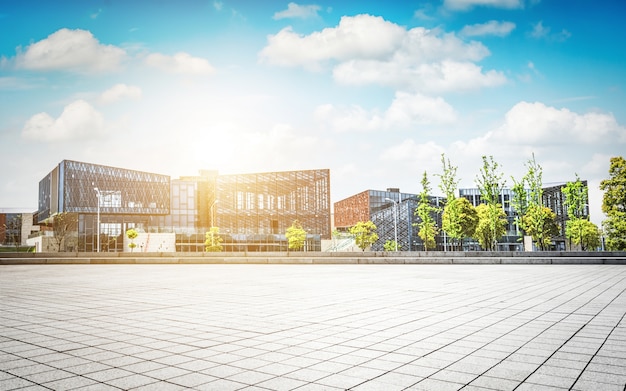 !
Baru
PMK 29/PMK.05/2022
Penyediaan Aset pada BLU dengan Mekanisme Pembelian melalui Fasilitator
10
Kebutuhan masyarakat terhadap layanan BLU sangat tinggi sementara kapasitas layanan BLU terbatas.
Upaya penyediaan aset untuk meningkatkan kapasitas layanan terkendala beberapa kondisi
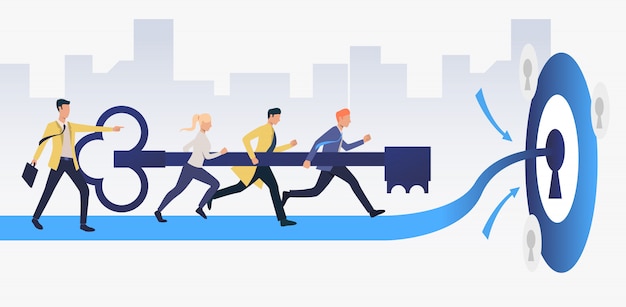 Meningkatkan layanan BLU (ketersediaan aset BLU untuk memenuhi kapasitas layanan).
Pemupukan saldo awal perlu waktu lama.
Satker dan K/L tidak boleh mencatat transaksi pembiayaan.
Rupiah Murni APBN terbatas.
PNBP Tahun Berjalan tidak mencukupi.
Proses penyediaan aset cepat, efektif, efisien.
Creative Financing dengan tidak membebani Rupiah Murni (RM) APBN.
Optimalisasi pengelolaan kas (meningkatkan peran PNBP BLU dalam pembangunan infrastruktur nasional).
Penyediaan Aset pada BLU dengan Mekanisme Pembelian melalui Fasilitator
11
?
Apa saja kriterianya
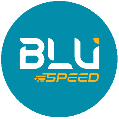 Kriteria BLU
Saldo kas dan setara kas tidak cukup.
Kriteria Cicilan
Kriteria Aset
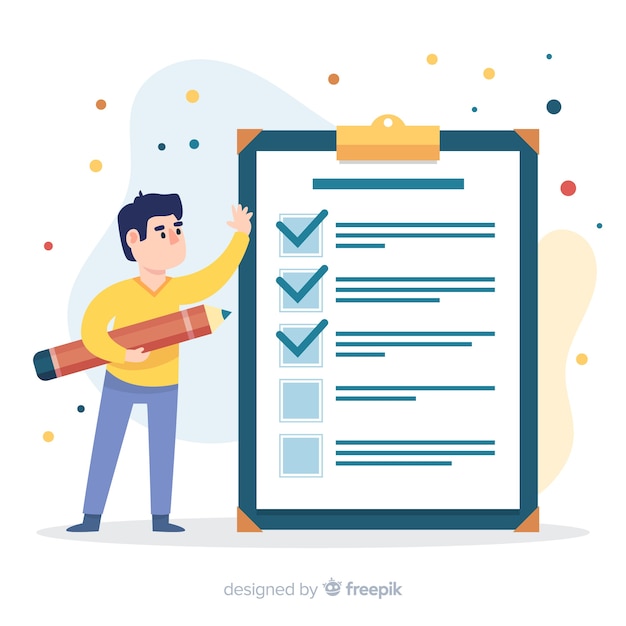 Sumber dana PNBP BLU.
Jumlah cicilan pertahun ditambah pinjaman jangka pendek yang ada maksimal 15% dari PNBP tahun sebelumnya.
Berupa fasilitas fisik-teknis dan/atau sistem perangkat keras-lunak.
Berkaitan langsung dengan kegiatan operasional layanan yang berimplikasi pada peningkatan penerimaan BLU.
Dapat diberikan pengecualian batasan a.l:
kondisi kahar berupa bencana;
kesulitan likuiditas yang disebabkan oleh pihak lain; dan/atau
kebijakan pemerintah.
12
?
Apa saja yang harus dipertimbangkan
Aset segera diperlukan.
Penyediaan aset lebih awal dapat meningkatkan nilai manfaat aset & mitigasi potensi kenaikan nilai uang masa depan.
Telah diupayakan dengan saldo kas BLU & pendapatan tahun berjalan tapi tidak cukup.
Arah kemandirian BLU dari Rupiah Murni APBN.
Lebih ekonomis, efektif, & efisien dibandingkan mekanisme lain (KSO/KPBU/dll).
Nilai ekonomis aset terhadap masa cicilan.
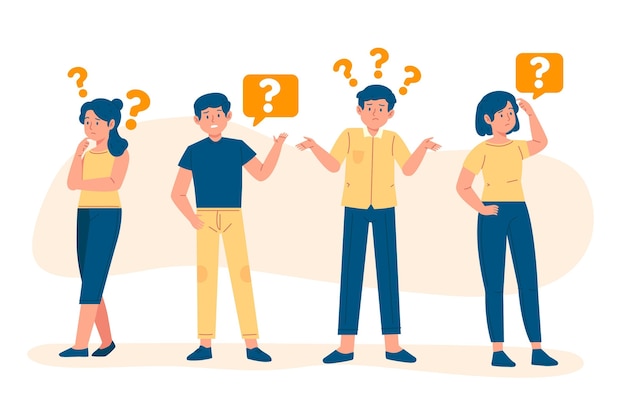 13
?
Bagaimana prosesnya
Persetujuan Menkeu
Penilaian oleh DJPb melibatkan DJA (wajib) dan pihak lain terkait (opsional).
Pemilihan Fasilitator (Beauty Contest) Penyedia (Pengadaan Barang/Jasa BLU) 
-dapat simultan-
Pencantuman anggaran pada RBA & DIPA.
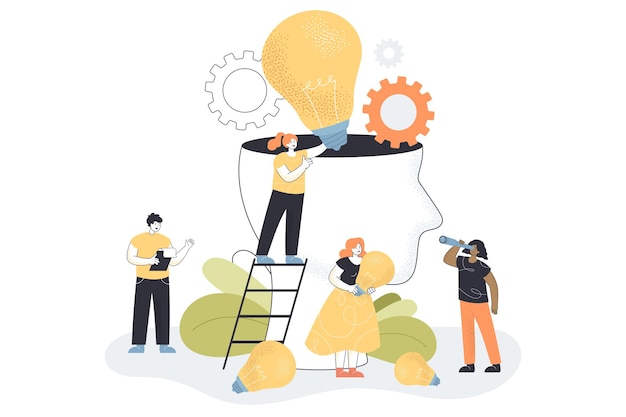 Permohonan persetujuan 
dari Menteri ke Menkeu c.q DJPb.
Kontrak Pemimpin BLU dengan Fasilitator & Penyedia 
(secara terpisah).
Pelaksanaan Mekanisme
Pembayaran dari Fasilitator kepada Penyedia Aset.
Pengalihan kepemilikan aset dari Penyedia Aset ke BLU.
Pembayaran cicilan oleh BLU kepada Fasilitator.
Perencanaan kebutuhan oleh BLU (disampaikan kpd Menteri Teknis).
14
?
Bagaimana jika terjadi potensi gagal bayar
Pembayaran cicilan dari Rupiah Murni APBN K/L
Optimalisasi penggunaan anggaran intern BLU
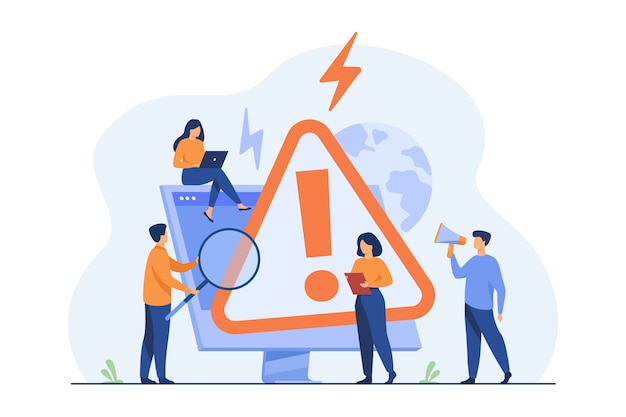 a.l. program efisiensi, refokusing anggaran, dan/atau penggunaan saldo kas untuk membayar cicilan.
K/L melakukan realokasi/ refokusing anggaran.
Tidak boleh minta tambah anggaran kepada Menkeu untuk membayar cicilan.
Jika 
gagal
Upaya restrukturisasi dengan Fasilitator
a.l. penjadwalan/ persyaratan/ penataan kembali.
BLU dapat dikenakan sanksi
a.l. 
moratorium usulan kenaikan remunerasi;
moratorium persetujuan capaian KPI Pemimpin BLU di atas 100%; dan/atau
 sanksi lainnya.
15
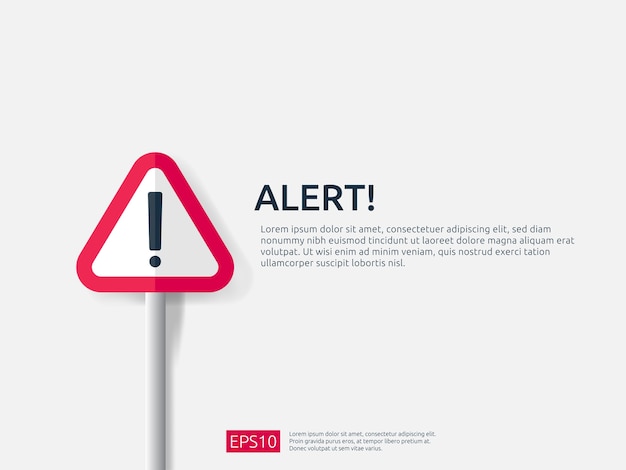 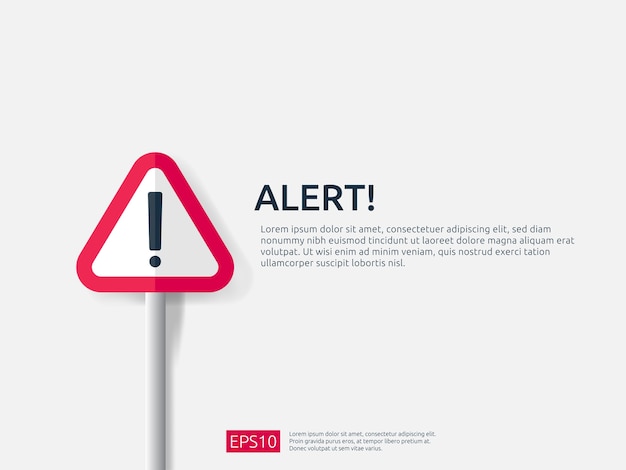 Pemilihan Fasilitator harus dilakukan melalui beauty contest.
Fasilitator merupakan lembaga keuangan perbankan/nonperbankan dalam negeri yang terdaftar pada OJK.
Penandatanganan kontrak dengan Fasilitator harus dilakukan sebelum penandatanganan kontrak dengan Penyedia.
Dalam hal terjadi wanprestasi yang dilakukan oleh Fasilitator dan/atau Penyedia, dikenakan sanksi sesuai dengan ketentuan peraturan perundang-undangan.
Pemimpin BLU bertanggung jawab dari perencanaan s.d. pelaporan & pertanggungjawaban.
Menteri/pimpinan lembaga dapat melibatkan unit fungsi pengawasan intern K/L bersangkutan.
Pengajuan usulan kepada Menteri Keuangan disertai SPTJM 
(bahwa dalam hal terjadi gagal bayar oleh BLU, bersedia mengalokasikan pagu Rupiah Murni APBN K/L bersangkutan untuk pembayaran cicilan.
Persetujuan Menkeu hanya merupakan persetujuan atas penggunaan skema ini 
(tidak termasuk pemilihan Fasilitator, pemilihan Penyedia, kesesuaian spesifikasi teknis, kewajaran harga, dan/atau volume barang yang dihasilkan).
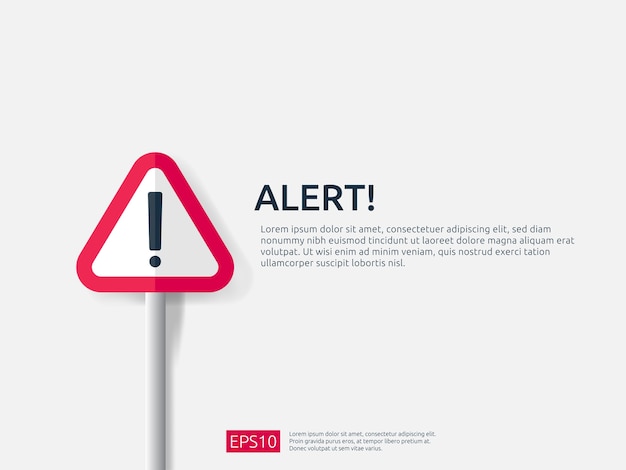 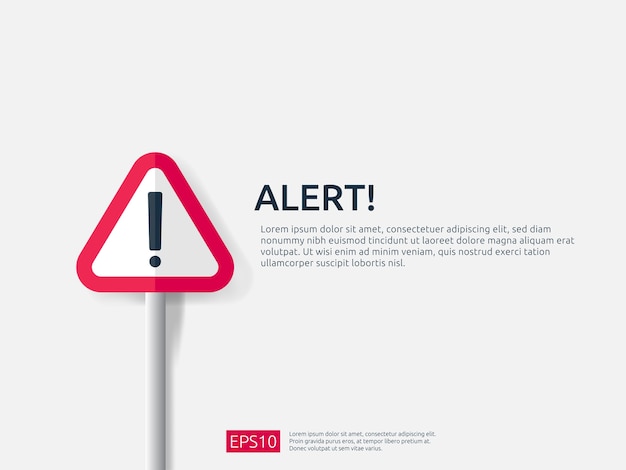 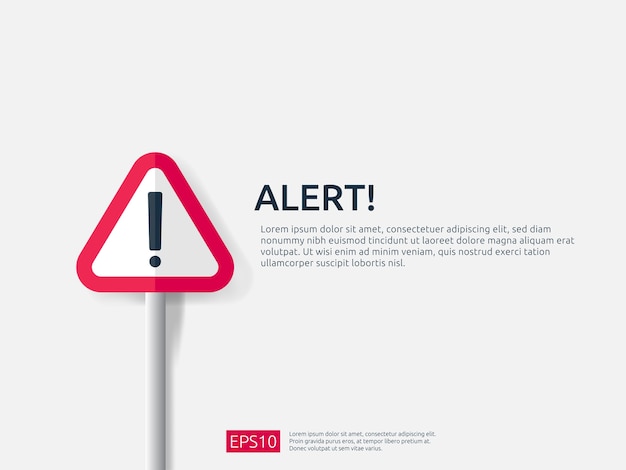 16
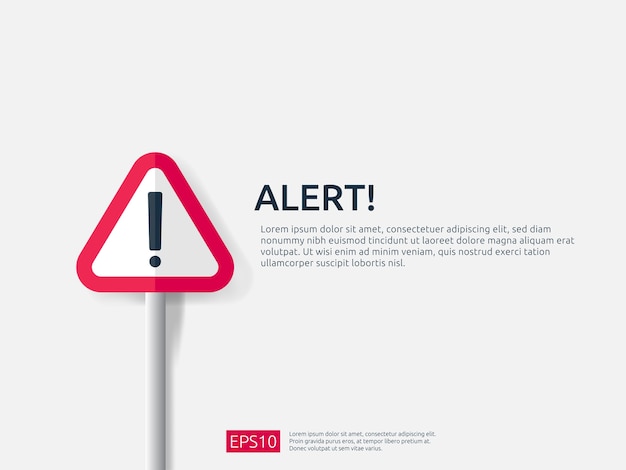 TERIMA KASIH
We Regulate For Better Services
17